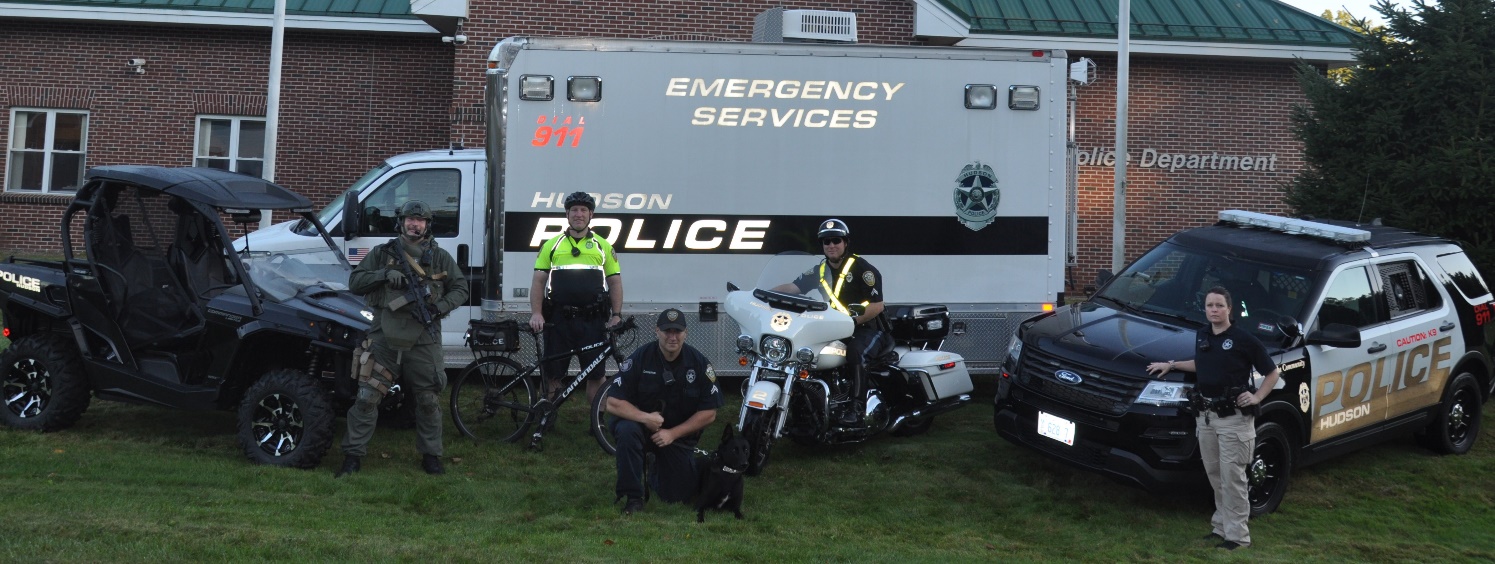 Hudson Police Officer Testing
Date:	   Thursday, 28 September 2023
Time:	   Registration at 5 PM
Location:  Alvirne High School
	    200 Derry Street
	   Hudson, NH 03051
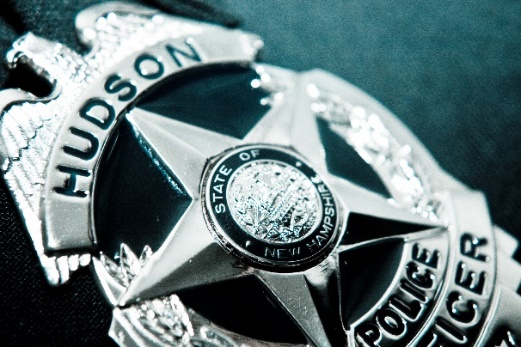 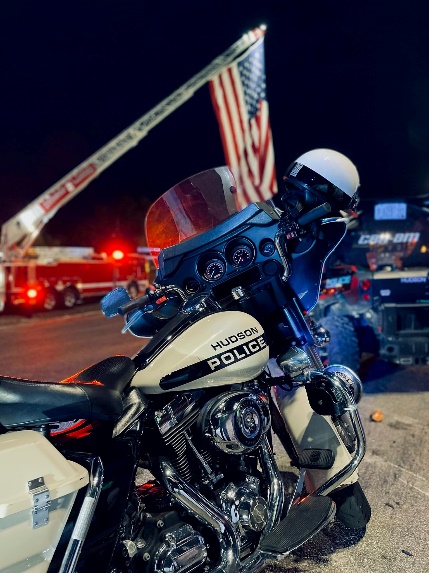 -Applications are available at
  www.PoliceApp.com/HudsonNH

-Application deadline is September 27th 2023.
- Certified officers starting range up to $60,112 - $67,953 see PoliceApp.com for certified process open throughout the year. 
-For more information, contact Master Patrol Officer Ronald Cloutier at (603)816-2272.

The Hudson Police Department is an Equal Opportunity Employer.
 All are encouraged to apply.
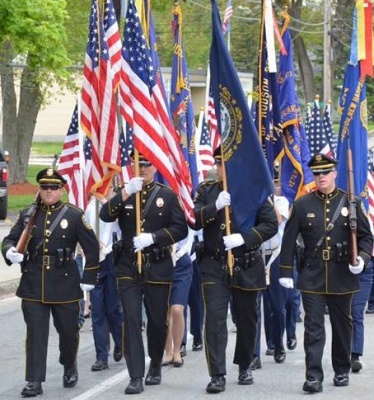 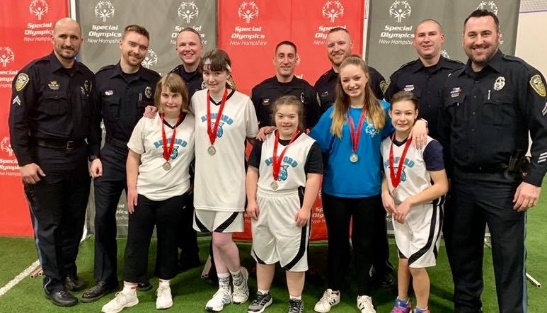 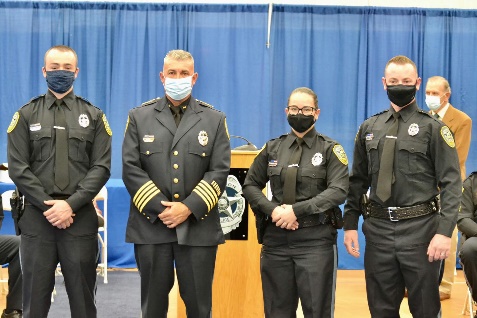 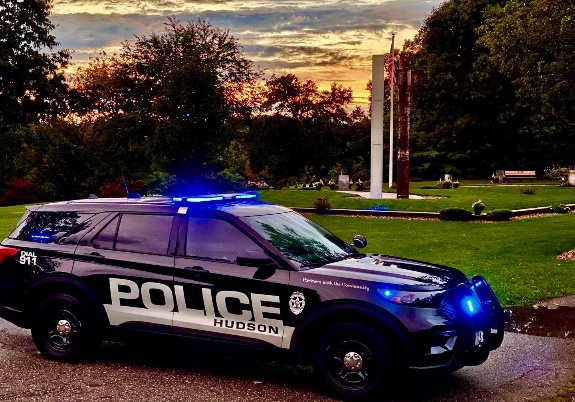 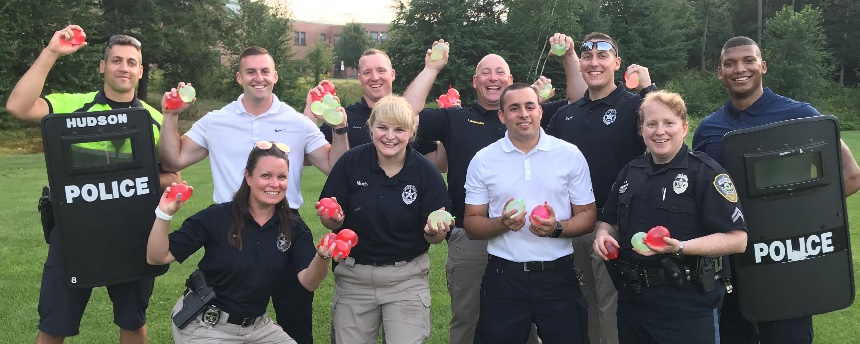